Сарс читающий-2014
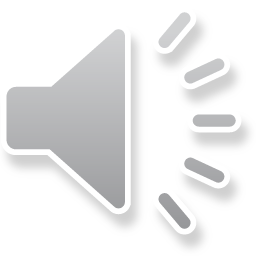 1 июня – День защиты детей
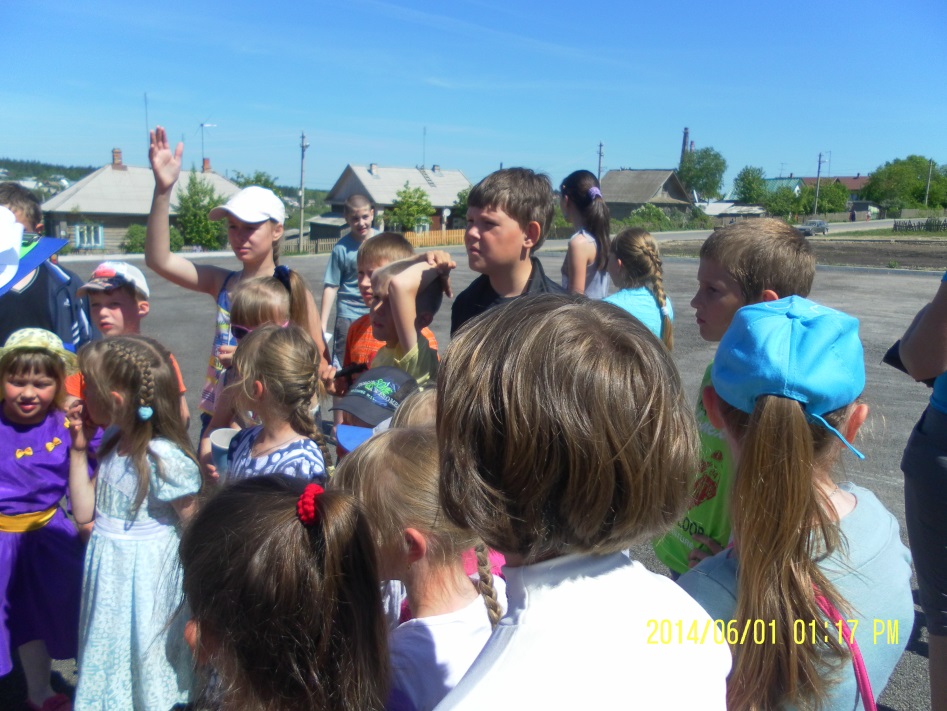 День поселка
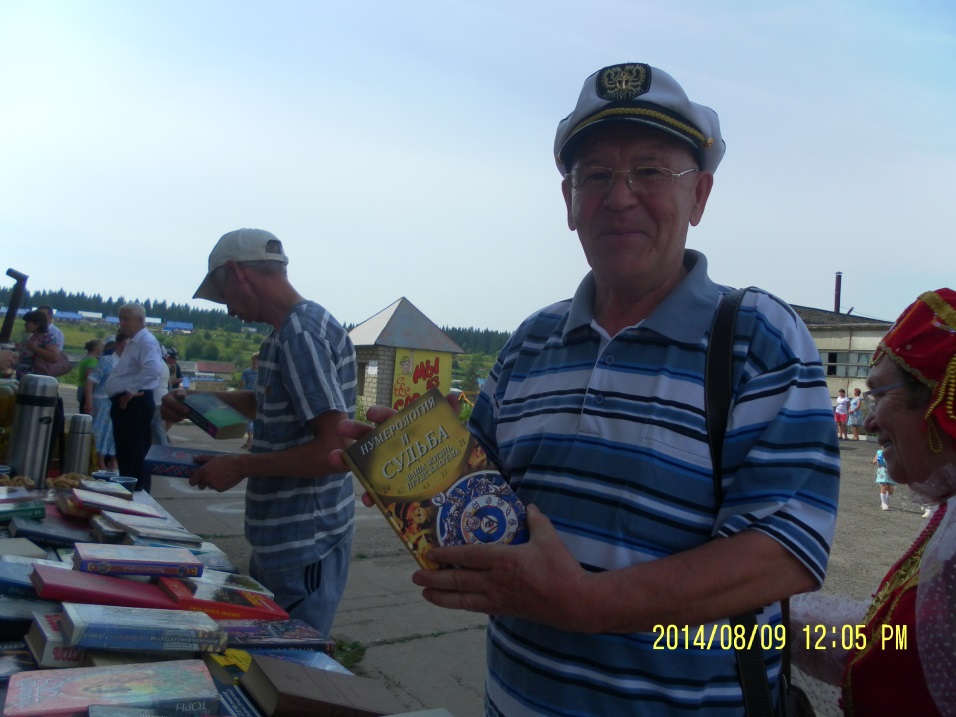 Встреча в клубе «ЛиК» «Живем мы все воспоминаниями»
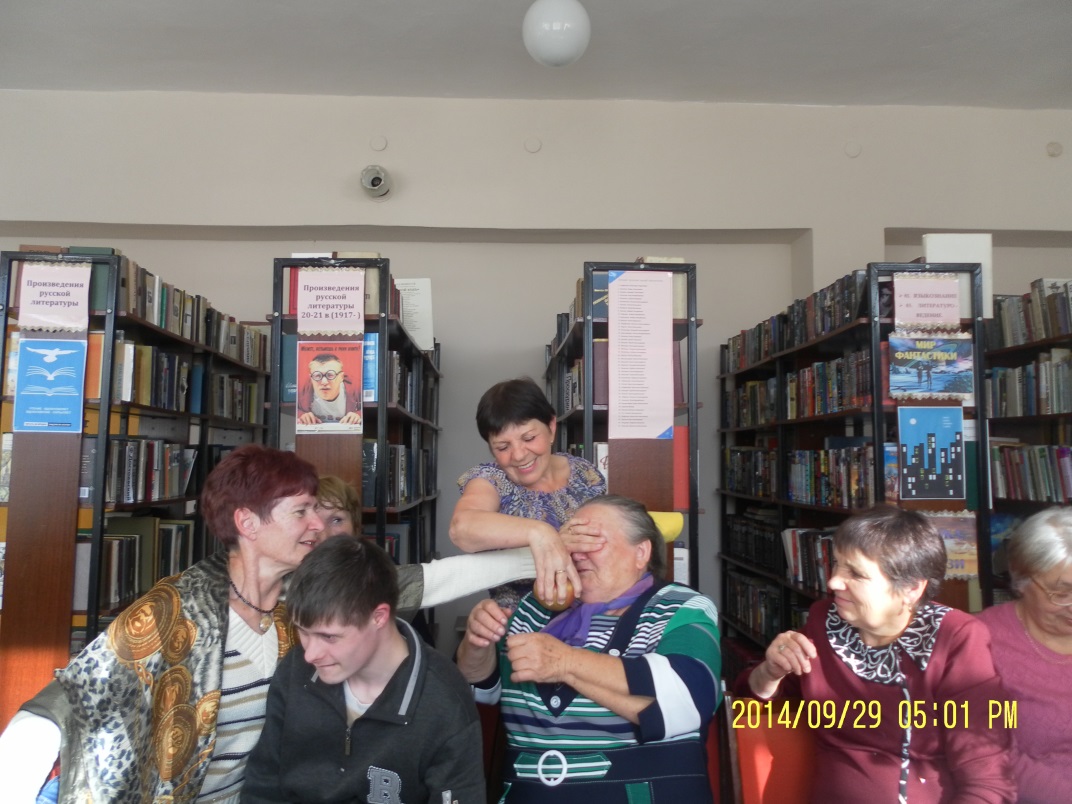 Премьера краеведческой книги «Бабушкины сказки»
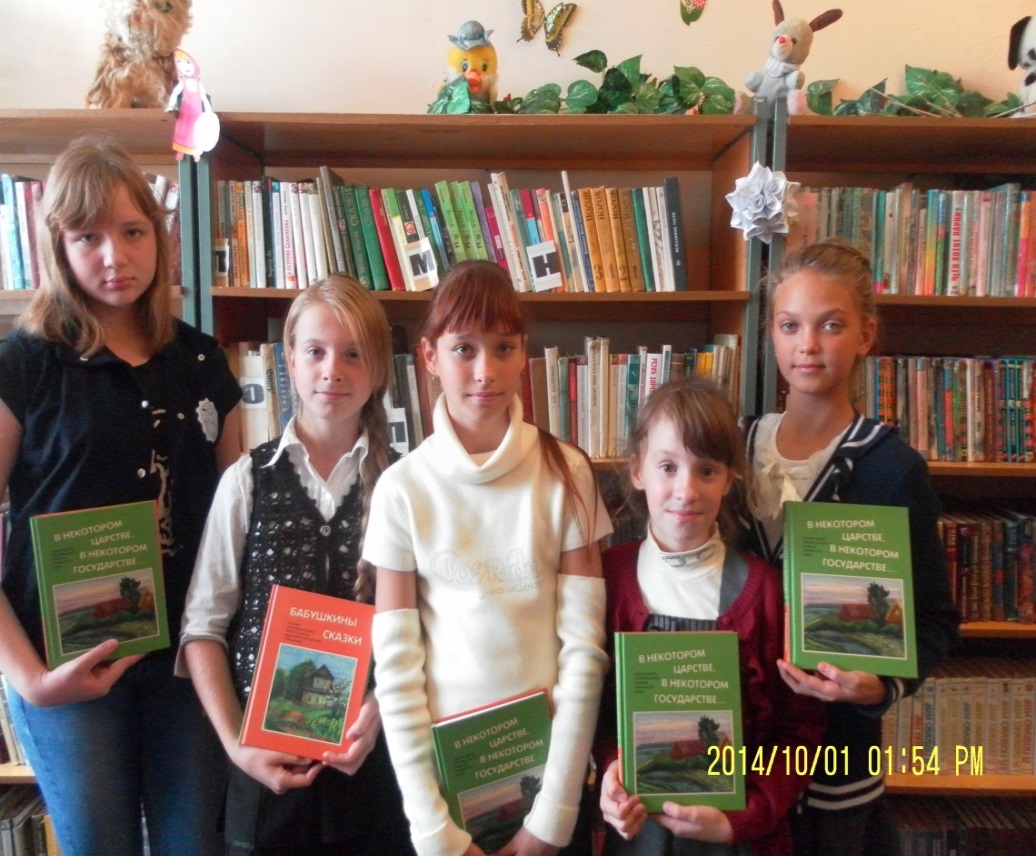 Посвящение в читатели первоклассников
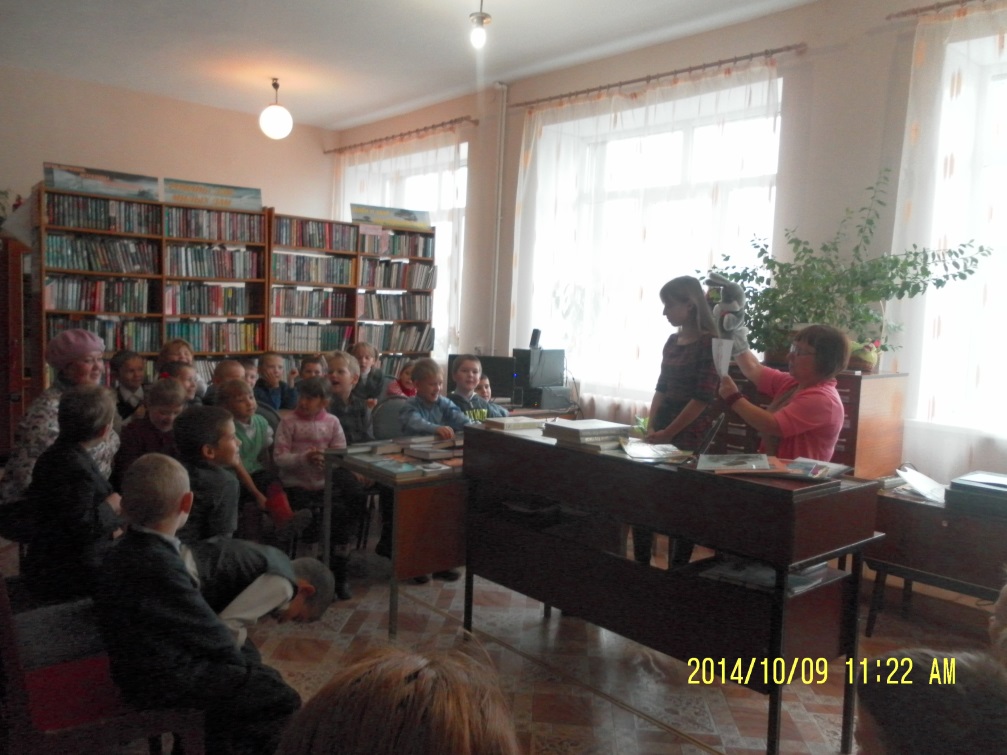 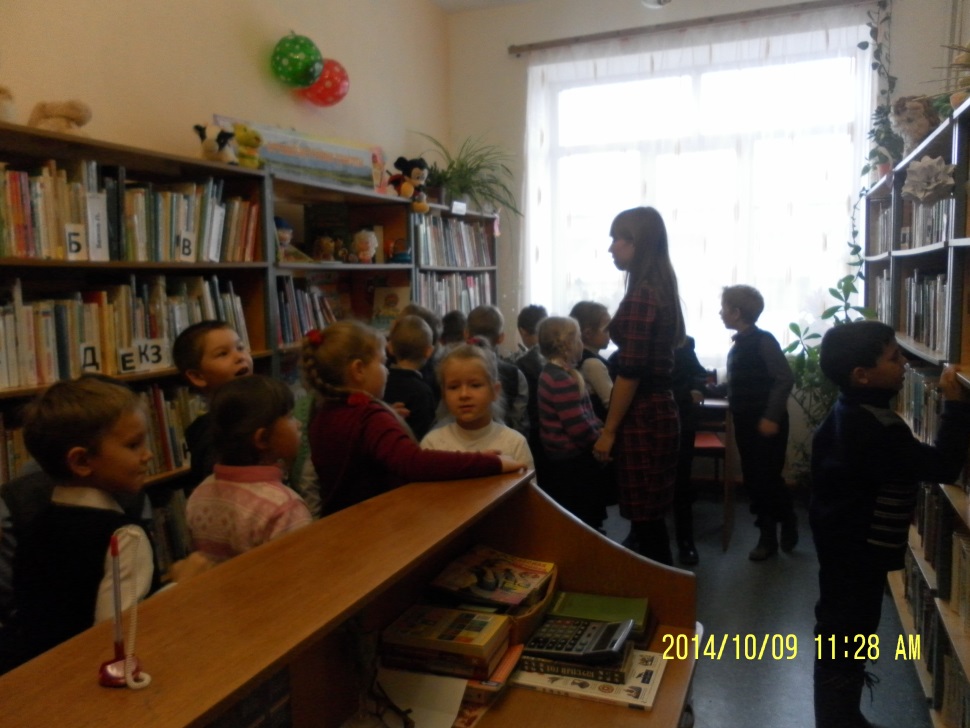 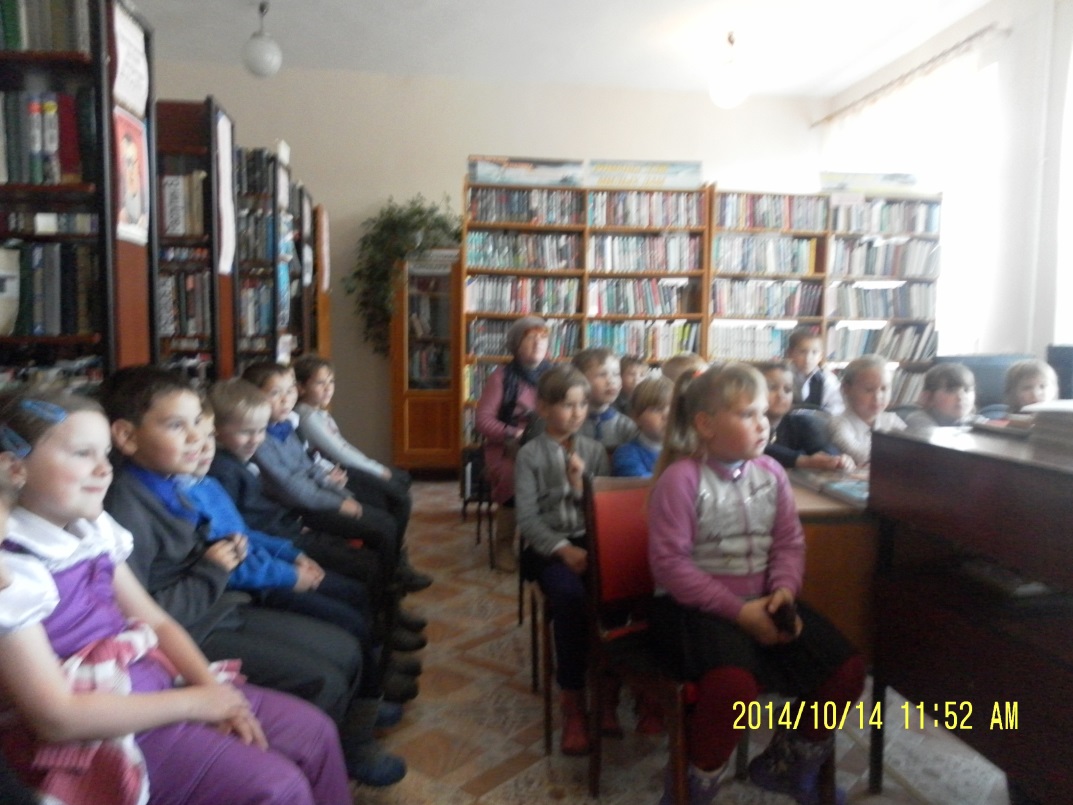 Литературно-музыкальный вечер к 200-летию М.Ю. Лермонтова
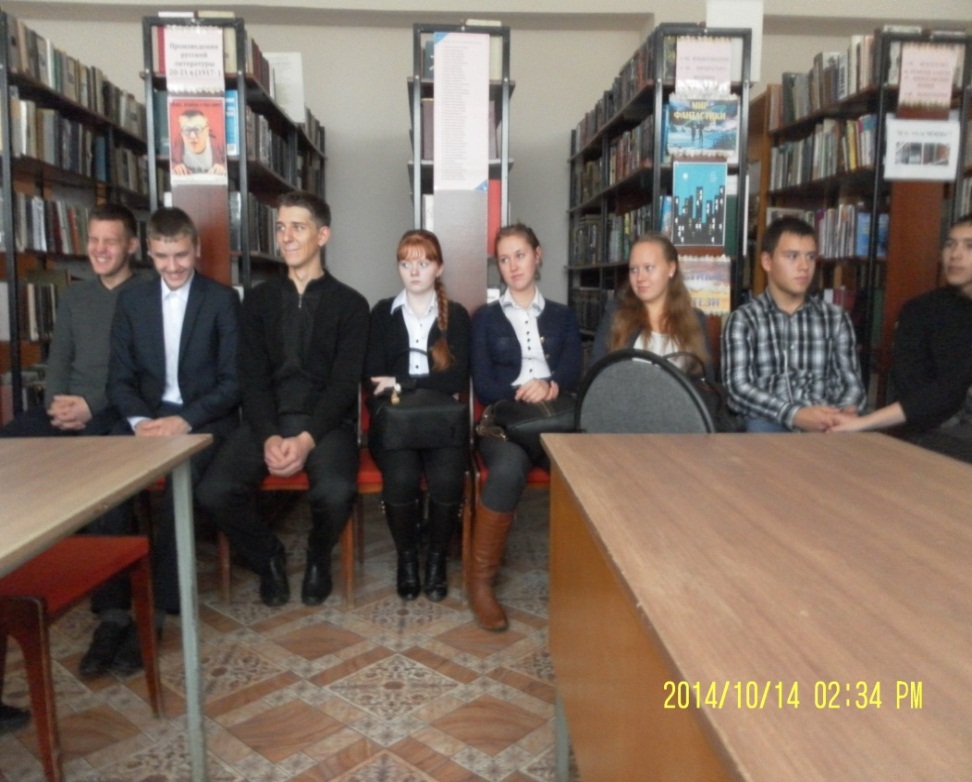 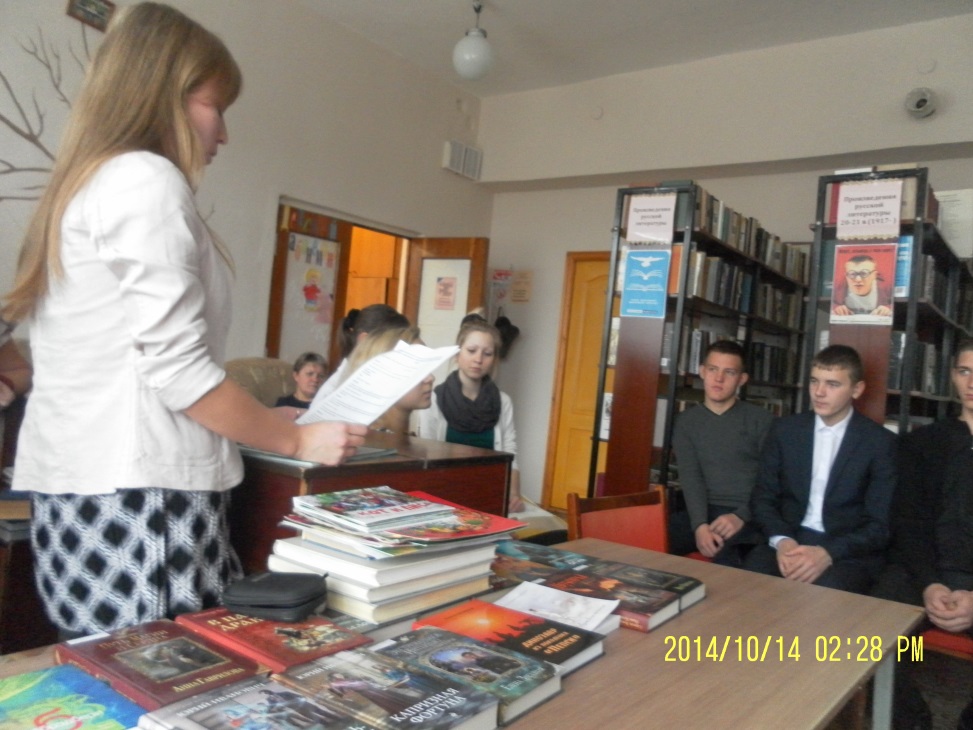 Победитель отборочного тура чемпионата Октябрьского района по чтению
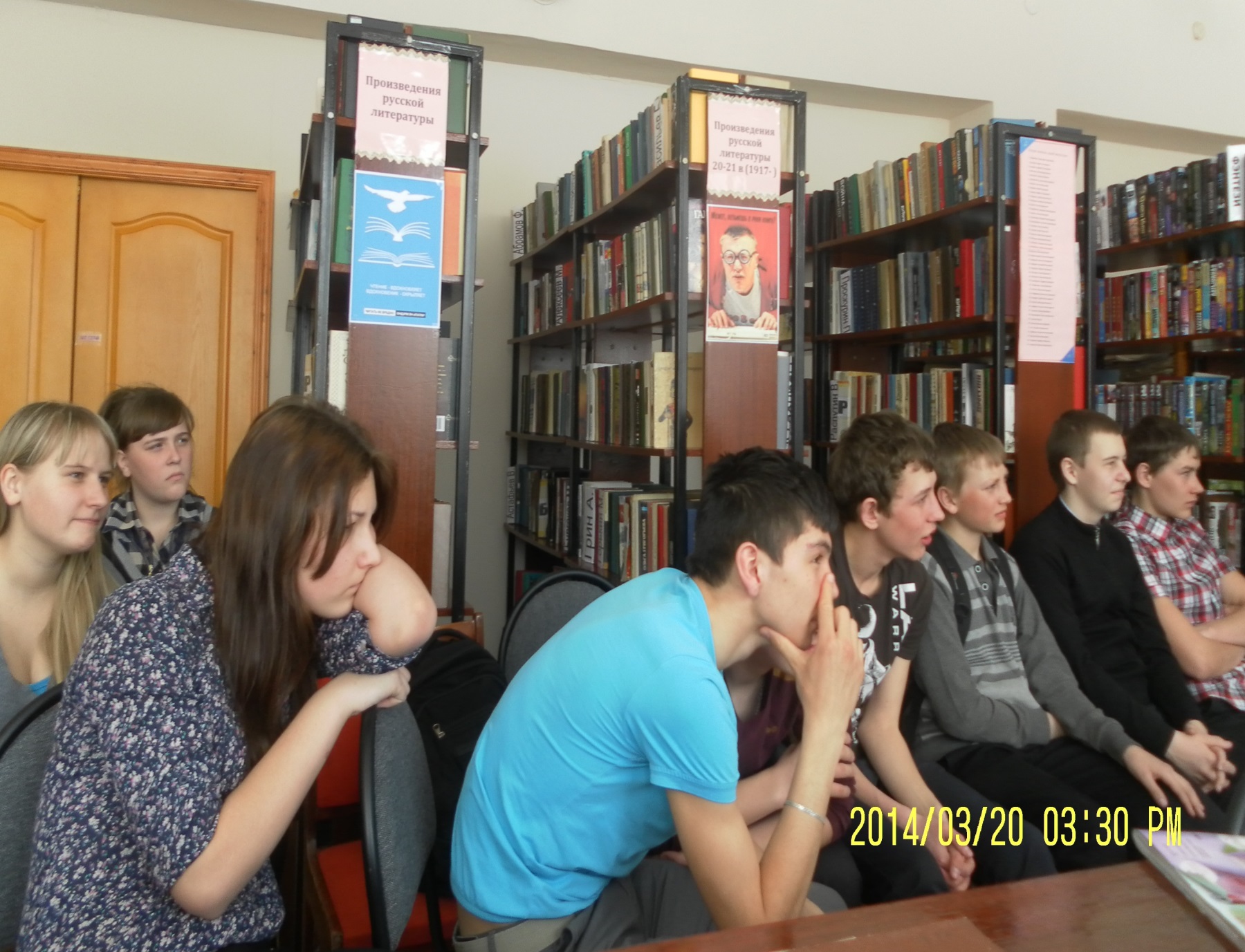 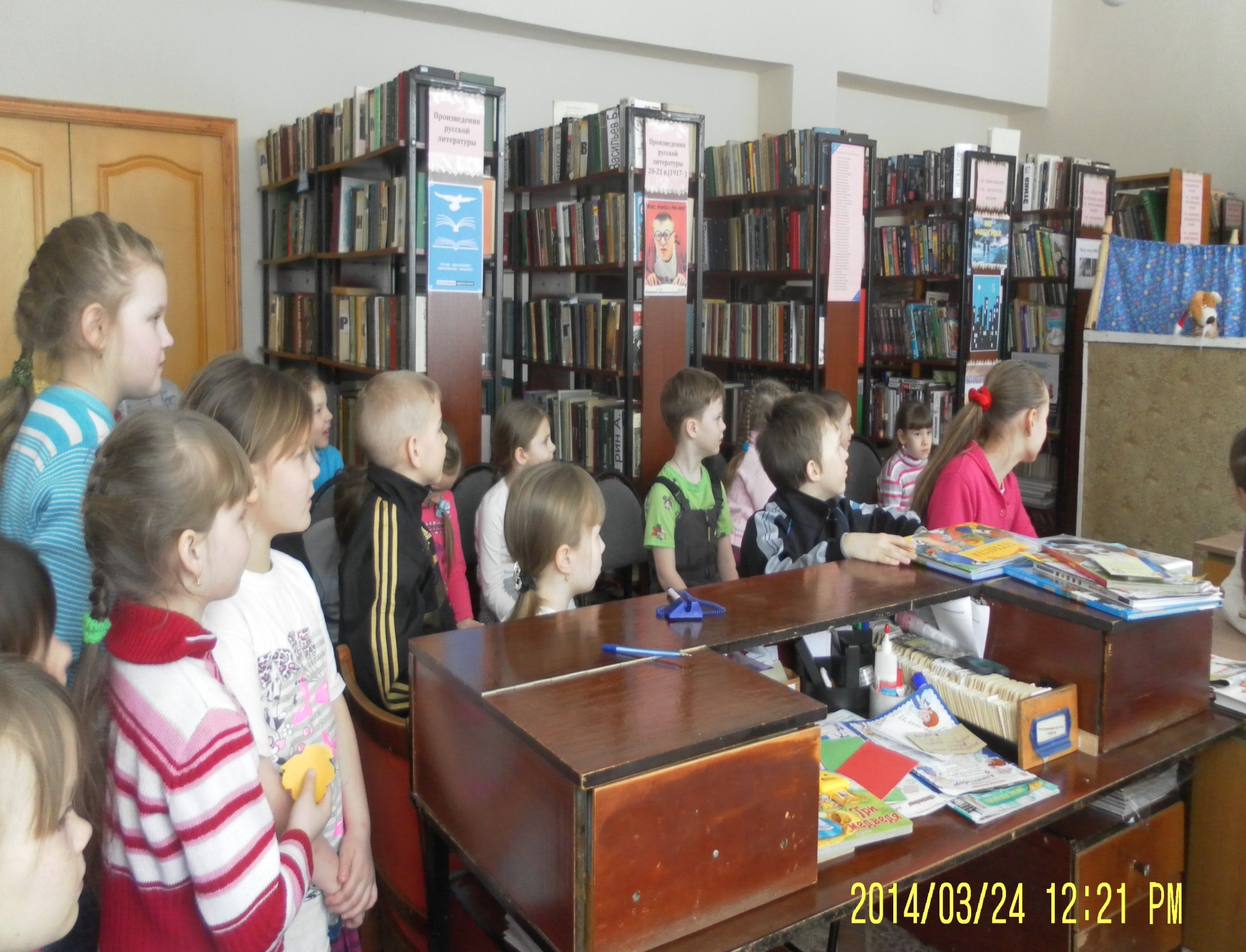 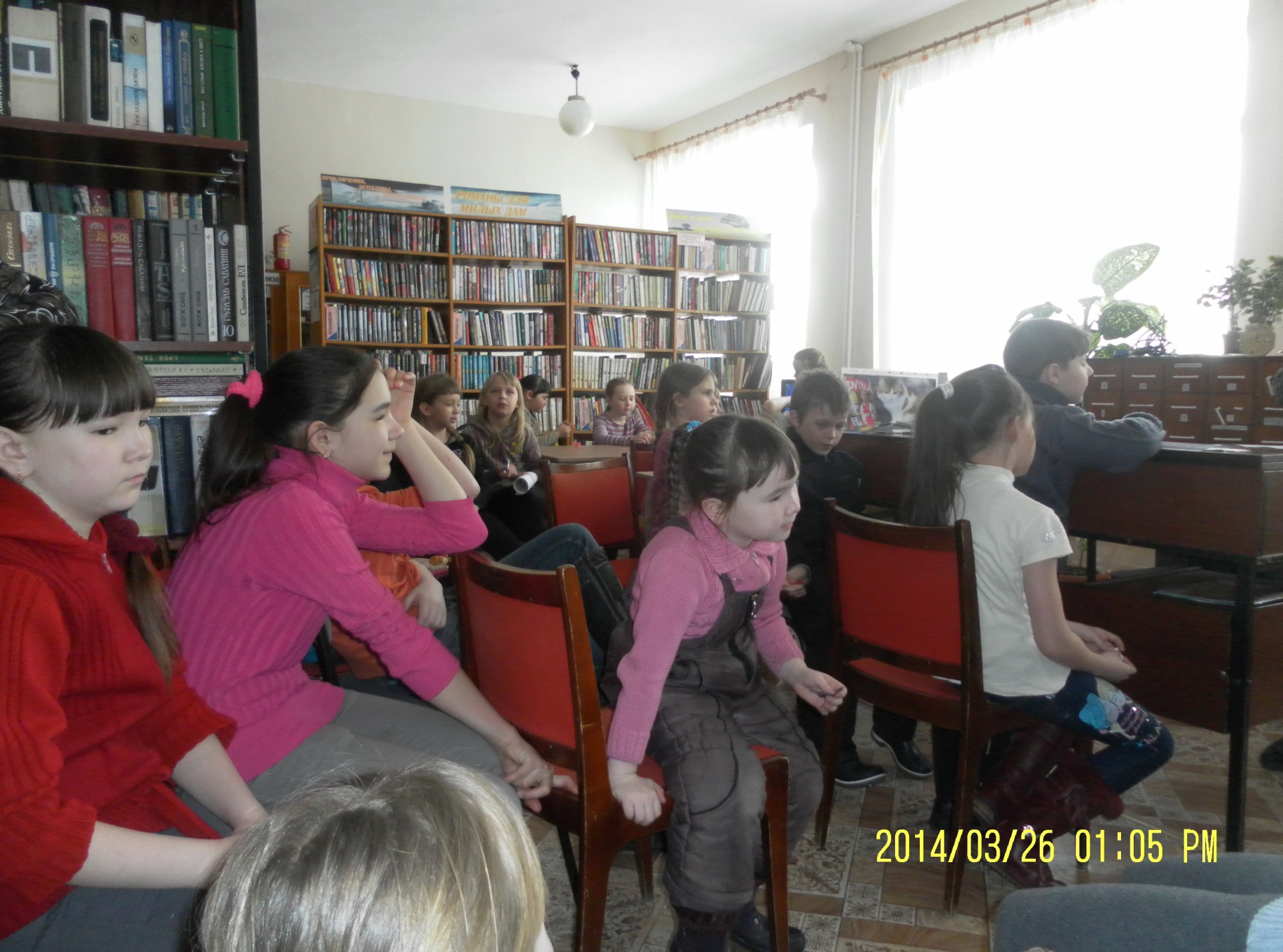 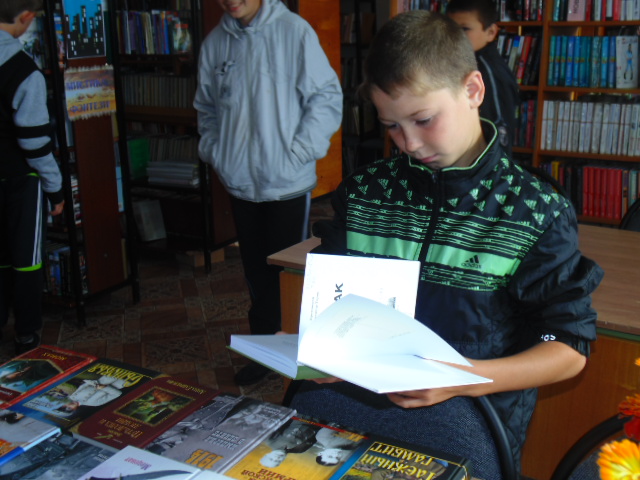 Спасибо за внимание!